_____________________Postępowanie przejściowe _____________________Konsensualne tryby zakończenia postępowania karnego
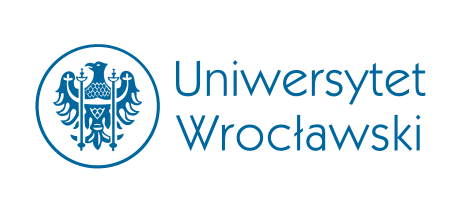 dr Artur Kowalczyk
Katedra Postępowania Karnego
WPAiE UWr
Postępowanie przejściowe
„Postępowanie przejściowe” – pojęcie doktrynalne, nie występuje w kodeksie,
 Zaliczane do postępowania głównego,
 Postępowanie przejściowe obejmuje:
 wstępną kontrolę oskarżenia,
 orzekanie poza rozprawą o odpowiedzialności karnej lub środkach zabezpieczających,
 załatwianie spraw incydentalnych i wniosków dowodowych,
 przygotowanie organizacyjne do rozprawy głównej.
 Funkcje postępowania przejściowego: 
przygotowanie do najważniejszego etapu postępowania tj. do rozprawy głównej,
„odfiltrowanie” spraw, które nie powinny trafić na rozprawę z powodów:
formalnych,
merytorycznych.
Rodzaje skarg
Akt oskarżenia (zwykły – oskarżyciela publicznego / subsydiarny / prywatny),
 Wniosek o skazanie bez przeprowadzenia rozprawy (art. 335 § 1 KPK),
 Akt oskarżenia z dołączonym wnioskiem o skazanie bez przeprowadzenia rozprawy (art. 335 § 2 KPK),
 Wniosek o warunkowe umorzenie postępowania karnego (art. 336 § 1 KPK),
 Wniosek o umorzenie postępowania i zastosowanie środków zabezpieczających (art. 324 § 1 KPK),
 Wniosek o rozpoznanie sprawy w trybie przyspieszonym (art. 517d § 1 KPK).
Wstępna kontrola oskarżenia
Kontrola formalna skargi oskarżyciela  badanie, czy skarga (np. akt oskarżenia) spełnia wymogi formalne przewidziane w KPK,
 Każda z powyższych skarg ma charakterystyczne wymogi formalne, a oprócz tego musi spełniać wymogi formalne pisma procesowego (art. 119 § 1 KPK),
 Przebieg kontroli formalnej normuje art. 337 § 1 KPK: Jeżeli akt oskarżenia nie odpowiada warunkom formalnym wymienionym w art. 119, art. 332, art. 333 lub art. 335, a także jeżeli nie zostały spełnione warunki wymienione w art. 334, prezes sądu zwraca go oskarżycielowi  w celu usunięcia braków w terminie 7 dni,
 Na zarządzenie o zwrocie aktu oskarżenia oskarżycielowi przysługuje zażalenie do sądu właściwego do rozpoznania sprawy (art. 337 § 2 KPK).
Wstępna kontrola oskarżenia
Oskarżyciel publiczny, który nie wnosi zażalenia, jest obowiązany wnieść w terminie 7 dni poprawiony lub uzupełniony akt oskarżenia (art. 337 § 3 KPK). Jeżeli nie uzupełni braków należycie  nadanie biegu sprawie pomimo braków, a w przypadku braków uniemożliwiających rozpoznanie sprawy umorzenie z uwagi na brak skargi uprawnionego oskarżyciela
 Art. 337 KPK nie ma zastosowania do wniosku o umorzenie postępowania i zastosowanie środków zabezpieczających, który podlega kontroli wyłącznie w trybie art. 120 KPK,
 Subsydiarny akt oskarżenia  przymus adwokacko-radcowski + opłata 300 złotych,
 Prywatny akt oskarżenia  obniżone wymogi formalne (art. 487 KPK) + opłata 300 złotych.
Zob. T. Razowski, Formalna i merytoryczna kontrola 
oskarżenia w polskim procesie karnym, Kraków 2005.
„Prezes sądu”
W licznych przepisach KPK mowa jest o dokonywaniu czynności przez prezesa sądu,
 Zgodnie z art. 93 § 2 KPK w kwestiach niewymagających postanowienia prezes sądu, przewodniczący wydziału, przewodniczący składu orzekającego albo upoważniony sędzia wydają zarządzenia,
  W każdym sądzie prezes ustala tzw. podział czynności i jednocześnie upoważnia poszczególnych sędziów/asesorów sądowych do dokonywania określonych czynności,
 § 304 ust. 1 Regulaminu urzędowania sądów powszechnych: Do wykonywania czynności przewidzianych w dziale V, prezes sądu może pisemnie upoważnić inną osobę funkcyjną lub sędziego. § 304 ust. 1  Regulaminu: W razie wątpliwości domniemywa się, że referent jest upoważniony do wykonywania czynności uregulowanych w niniejszym dziale w przydzielonej mu sprawie.
 Postanowienie SN z dnia 8 maja 2013 r., V KZ 30/13, LEX nr 1312384: „Wprawdzie przepisy o wyznaczaniu obrońcy z urzędu wskazują prezesa sądu jako osobę właściwą do wydania zarządzenia, to jednak na podstawie art. 93 § 2 k.p.k. także przewodniczący wydziału lub upoważniony sędzia uprawnieni są do wydania zarządzenia, o ile wynika to z podziału czynności w danym sądzie czyli z decyzji prezesa sądu”,
Prezes sądu zajmuje się przede wszystkim kierowaniem działalnością sądu jako instytucji, wykonuje wiele czynności administracyjnych. W praktyce w każdym sądzie na podstawie podziału czynności poszczególni sędziowie są upoważnieni do wydawania stosownych zarządzeń przez prezesa sądu.            I tak np. w art. 337 KPK mowa jest o prezesie sądu, jednak w praktyce czynności dokonuje każdy sędzia/asesor sądowy w wydziale karnym.
Doręczenie aktu oskarżenia
Jeżeli akt oskarżenia odpowiada warunkom formalnym, doręcza się jego odpis oskarżonemu (i obrońcy, jeżeli go posiada), wzywając do składania wniosków dowodowych w terminie 7 dni od daty doręczenia aktu oskarżenia (art. 338 § 1 KPK),
 Wraz z doręczeniem aktu oskarżenia poucza się oskarżonego o:
treści przepisów wskazanych w art. 338 § 1a KPK (art. 291 § 3, art. 338a, art. 338b, art. 341 § 1, art. 349 § 8 zdanie trzecie, art. 374, art. 376, art. 377 i art. 422 KPK),
tym, że w zależności od wyniku procesu oskarżony może być obciążony kosztami wyznaczenia obrońcy z urzędu,
prawie wniesienia pisemnej odpowiedzi na akt oskarżenia w terminie 7 dni od jego doręczenia,
 Jeżeli złożono wniosek o skazanie bez przeprowadzenia rozprawy (samoistny albo dołączony do aktu oskarżenia) jego odpis doręcza się ujawnionemu pokrzywdzonemu (338 § 1b KPK).
Skierowanie sprawy na posiedzenie
Art. 339 § 1 KPK
Art. 339 § 3a KPK
Prezes sądu kieruje sprawę na posiedzenie, jeżeli:
prokurator złożył wniosek o orzeczenie środków zabezpieczających;
zachodzi potrzeba rozważenia kwestii warunkowego umorzenia postępowania;
do aktu oskarżenia dołączono wniosek, o którym mowa w art. 335 § 2 KPK;
prokurator złożył wniosek, o którym mowa w art. 335 § 1 KPK.

Prezes sądu kieruje sprawę na posiedzenie także wtedy, gdy zachodzi             potrzeba innego rozstrzygnięcia przekraczającego jego uprawnienia:
umorzenia postępowania na podstawie art. 17 § 1 pkt 2-11 KPK;
umorzenia postępowania z powodu oczywistego braku faktycznych podstaw oskarżenia;
wydania postanowienia o niewłaściwości sądu;
zwrotu sprawy prokuratorowi w celu usunięcia istotnych braków postępowania przygotowawczego;
wydania postanowienia o zawieszeniu postępowania;
wydania postanowienia w przedmiocie tymczasowego aresztowania lub innego środka przymusu;
wydania wyroku nakazowego.
Oskarżony złożył wniosek o dobrowolne poddanie się odpowiedzialności  w trybie art. 338a KPK

Zachodzi potrzeba rozważenia skierowania sprawy do mediacji
Art. 339 § 3 KPK
Art. 339 § 4 KPK
* Strony, obrońcy i pełnomocnicy mają prawo wziąć udział
Oddanie pod sąd
Merytoryczna kontrola aktu oskarżenia ma na celu zapobieżenie oczywiście bezzasadnemu oskarżeniu:
ochrona przed koniecznością występowania w roli oskarżonego,
uniknięcie zbędnego nakładu czasu, pracy i wydatków.
 Występują różne modele kontroli (zob. zwł. S. Waltoś, P. Hofmański, Proces karny. Zarys systemu, Warszawa 2020, s. 539-540) np. w Niemczech sąd przed skierowaniem wydaje pozytywną decyzję o otwarciu postępowania głównego (Eröffnungsbeschluss),
 Umorzenie z uwagi na oczywisty brak faktycznych podstaw oskarżenia            (art. 339 § 3 pkt 2 KPK),
 Dopuszczalne jedynie wówczas, gdy analiza zebranego materiału dowodowego „w ogóle nie daje podstaw do oskarżenia danej osoby o zarzucany jej czyn, a więc gdy żaden z tych dowodów nie wskazuje na prawdopodobieństwo popełnienia tego czynu lub nie uzasadnia możliwości popełnienia go przez oskarżonego” (postanowienie SN z 10.11.2009, II KK 116/09, OSNKW 2010, nr 1, poz. 7).
Posiedzenia wyrokowe
Posiedzenie w przedmiocie wniosku o warunkowe umorzenie postępowania (art. 341-342 KPK),
 Posiedzenie w przedmiocie wniosku o skazanie bez przeprowadzenia rozprawy (art. 343 KPK),
 Posiedzenie w przedmiocie wniosku o poddanie się odpowiedzialności karnej w trybie art. 338a KPK (art. 343a KPK),
 Posiedzenie w przedmiocie wydania wyroku nakazowego (art. 500 § 4 KPK).
Zwrot sprawy do uzupełnienia braków postępowania przygotowawczego (art. 344a i 344b KPK)
Sąd przekazuje sprawę prokuratorowi w celu uzupełnienia śledztwa lub dochodzenia, jeżeli akta sprawy wskazują na istotne braki tego postępowania, zwłaszcza na potrzebę poszukiwania dowodów, zaś dokonanie niezbędnych czynności przez sąd powodowałoby znaczne trudności (art. 344a § 1 KPK),
 Sąd wskazuje kierunek uzupełnienia, a w razie potrzeby także odpowiednie czynności, jakie należy przedsięwziąć (art. 344a § 2 KPK),
 Na postanowienie o tzw. zwrocie merytorycznym służy stronom zażalenie             (art. 344a § 3 KPK),
 Prokurator nie jest związany zwrotem w tym sensie, że może złożyć nowy akt oskarżenia, podtrzymać poprzedni, wnieść o warunkowe umorzenie albo        w ogóle nie wnosić już skargi i umorzyć postępowanie (art. 344b KPK),
 Instytucja zwrotu zawiera silny element inkwizycyjności (sąd aktywnie angażuje się w poszukiwanie dowodów). Zlikwidowana 1.7.2015, przywrócona już 14.4.2016.
Przygotowanie do rozprawy głównej
Przewodniczący składu orzekającego wydaje zarządzenie, w którym wskazuje:
 dzień, godzinę i salę rozpraw,
 strony i inne osoby, które należy wezwać lub zawiadomić,
 inne czynności konieczne do przygotowania rozprawy (art. 350 § 2 KPK). 
 Wyznaczenie składu (art. 350 § 1 KPK)  art. 47a par. 1 PUSP:Sprawy są przydzielane sędziom i asesorom sądowym losowo, w ramach poszczególnych kategorii spraw, chyba że sprawa podlega przydziałowi sędziemu pełniącemu dyżur.
 SLPS – System Losowego Przydziału Spraw – od 2017 (zob. art. 47a-47c PUSP, § 43-76 Regulaminu urzędowania sądów powszechnych),
 Zasady zawiadamiania o rozprawie głównej  art. 353 KPK i art. 132 § 4 KPK),
 art. 350a KPK: Przewodniczący składu orzekającego może zaniechać wezwania na rozprawę świadków, którzy zostali przesłuchani, przebywających za granicą lub mających stwierdzić okoliczności, które nie są tak doniosłe, aby konieczne było bezpośrednie przesłuchanie świadków na rozprawie, w szczególności takie, którym oskarżony w wyjaśnieniach swych nie zaprzeczył.              Nie dotyczy to osób wymienionych w art. 182 KPK (tj. uprawnionych do odmowy składania zeznań).
Konsensualne tryby zakończenia postępowania karnego
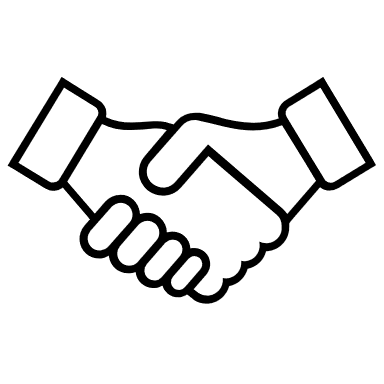